تـرنيــمة
كِل شيٍ لي يحل
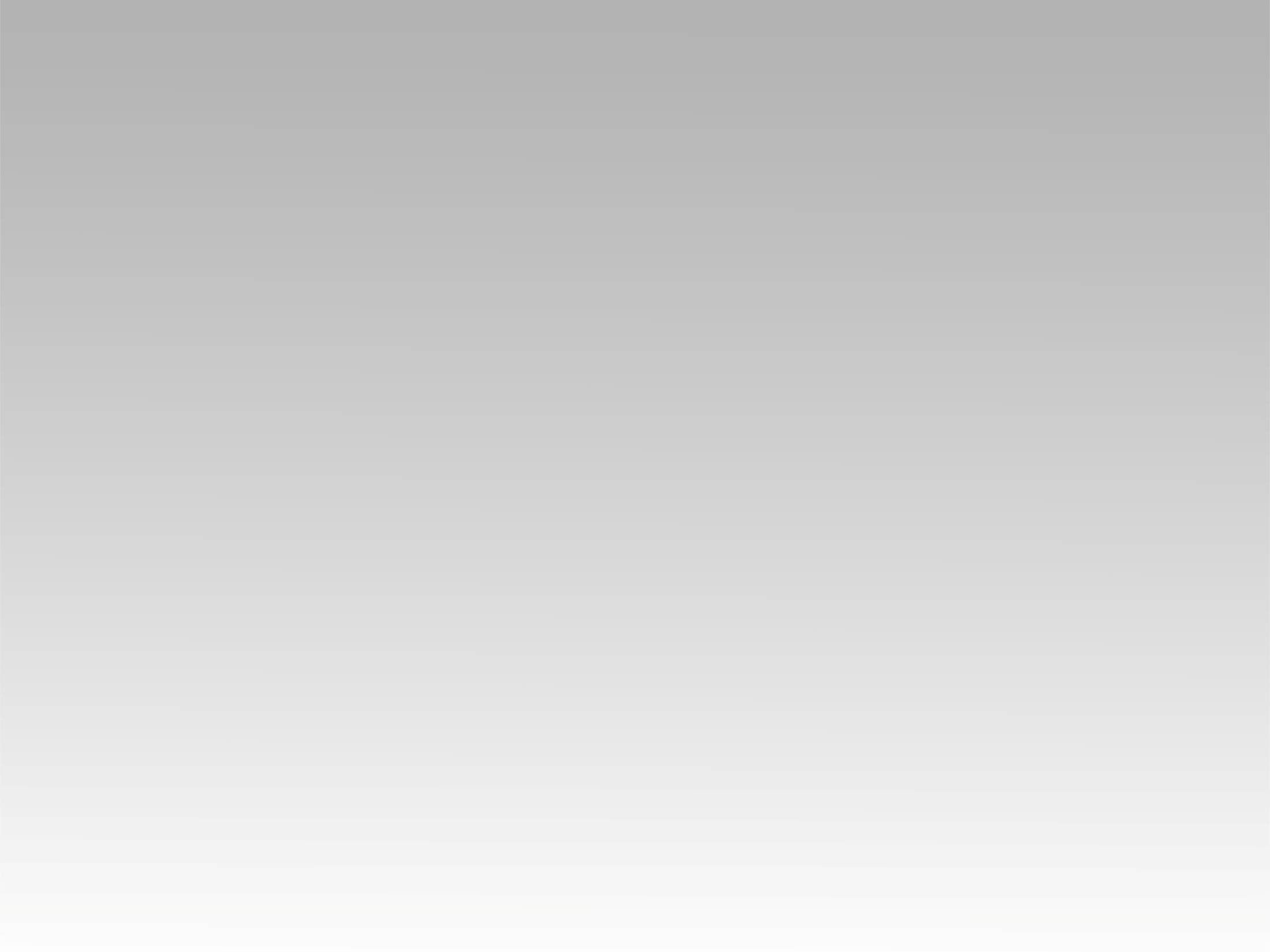 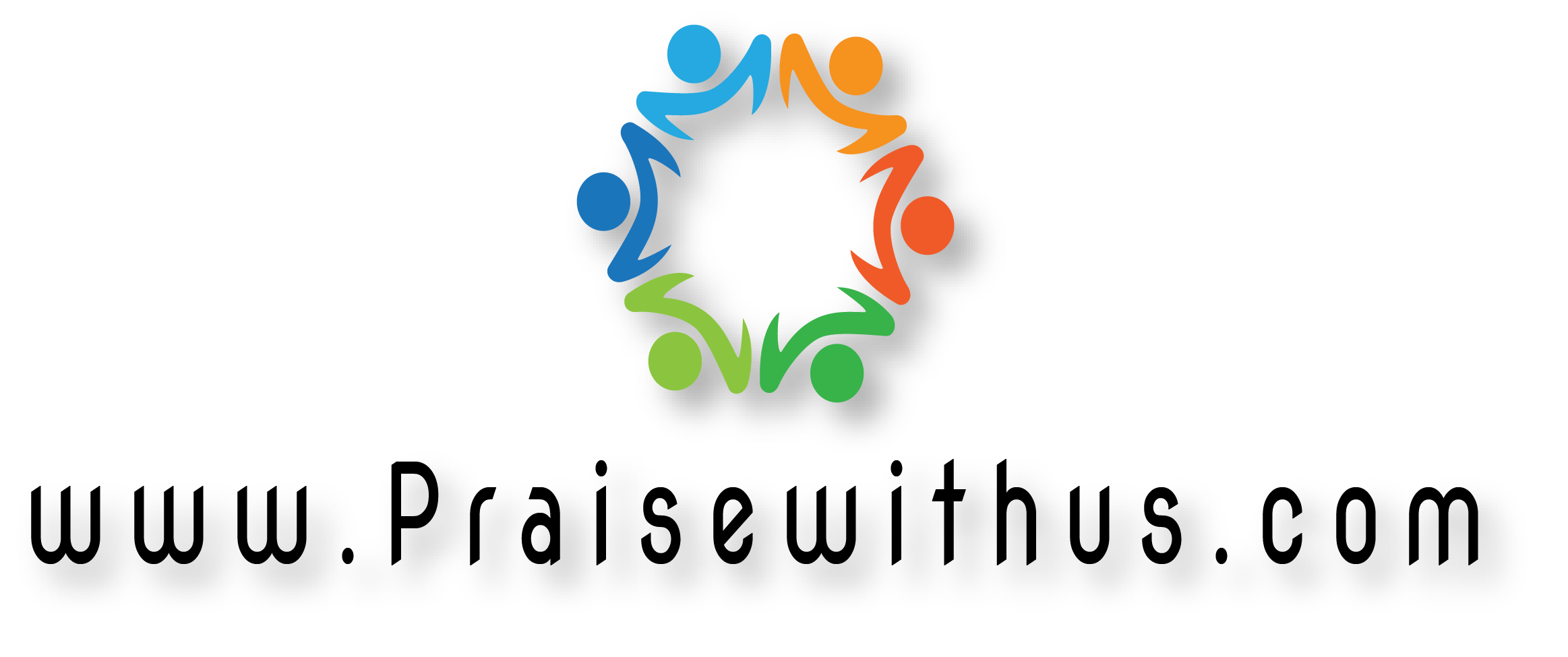 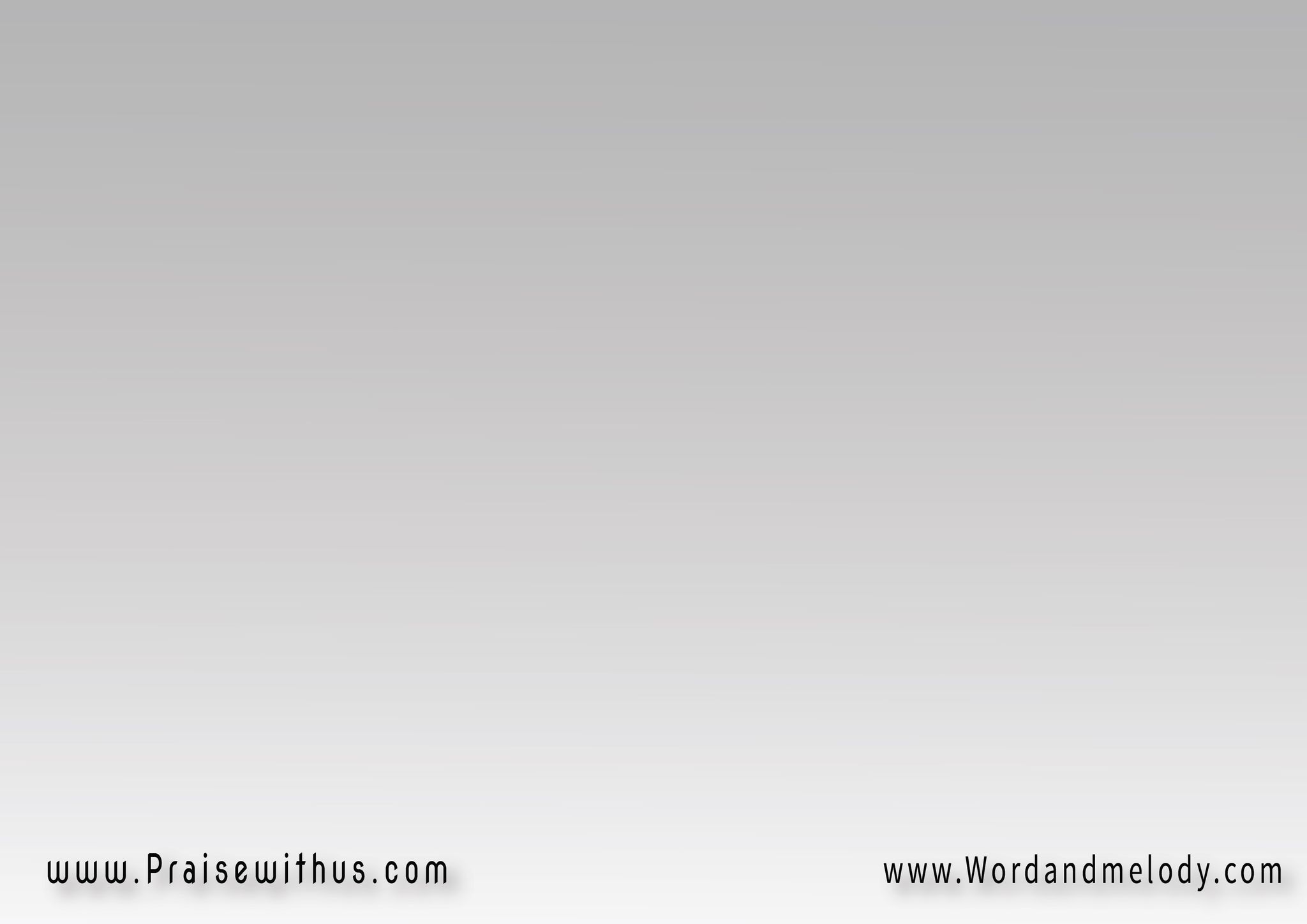 كِل شيٍ لي يحل 
لكن مو كل شي يوافق 
(كل شيٍ لي يحل)٢ 
(لكن مو كل شي يوافق)٢
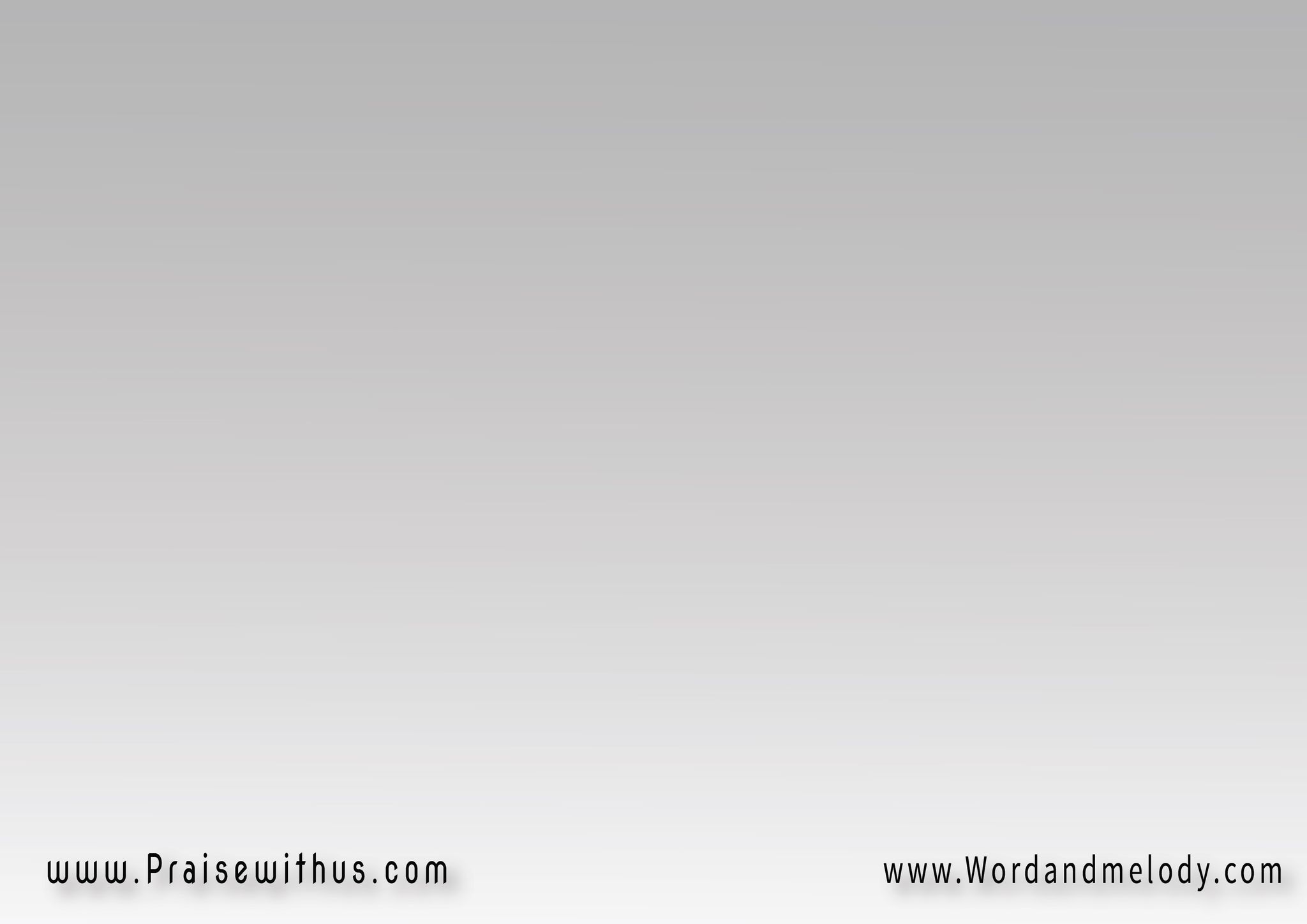 (أنا ربي اعطاني حل)٢
(ان كان يبنيني يوافق)٢ 
(من سكن وفي قلبي حل)٢ 
صِرت في كلامه واثق
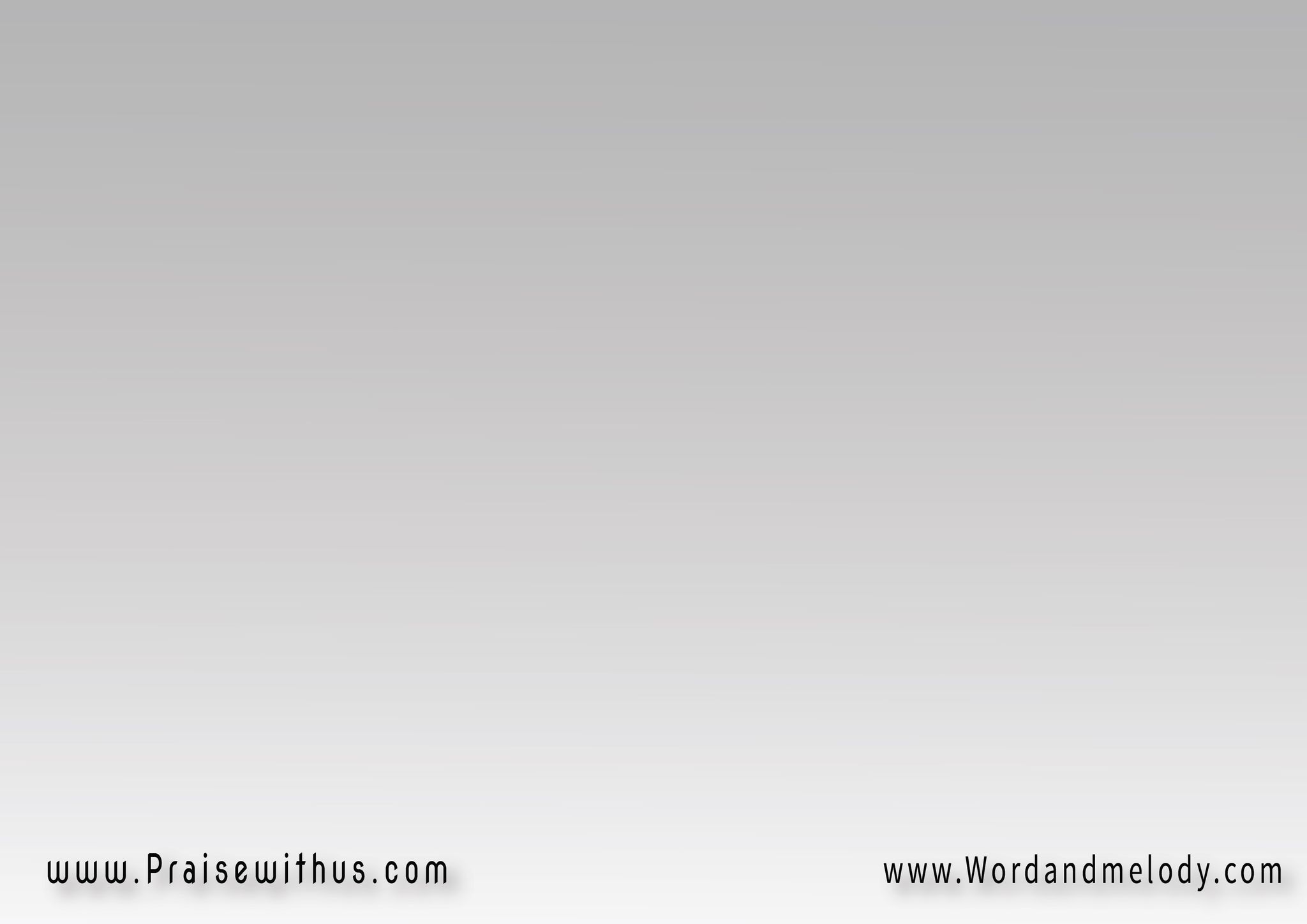 كل شي لي يحل 
(لكن مو كل شي يوافق)٢
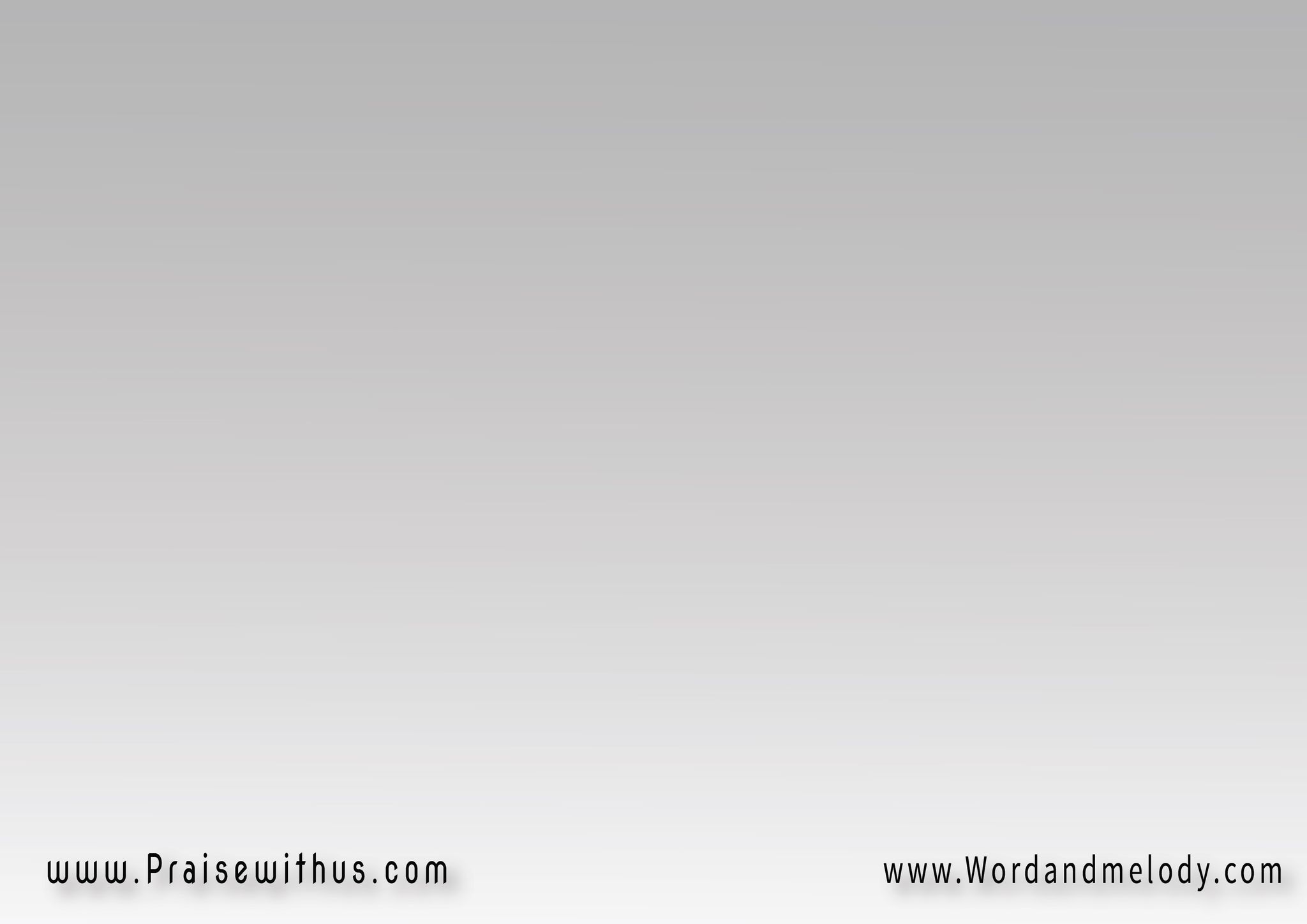 (كِل حلال لي حرام 
دامَ ذا يِعثِر أخويَ 
ولساني اعتادَ كلام 
الشكر والهـللويا)٢
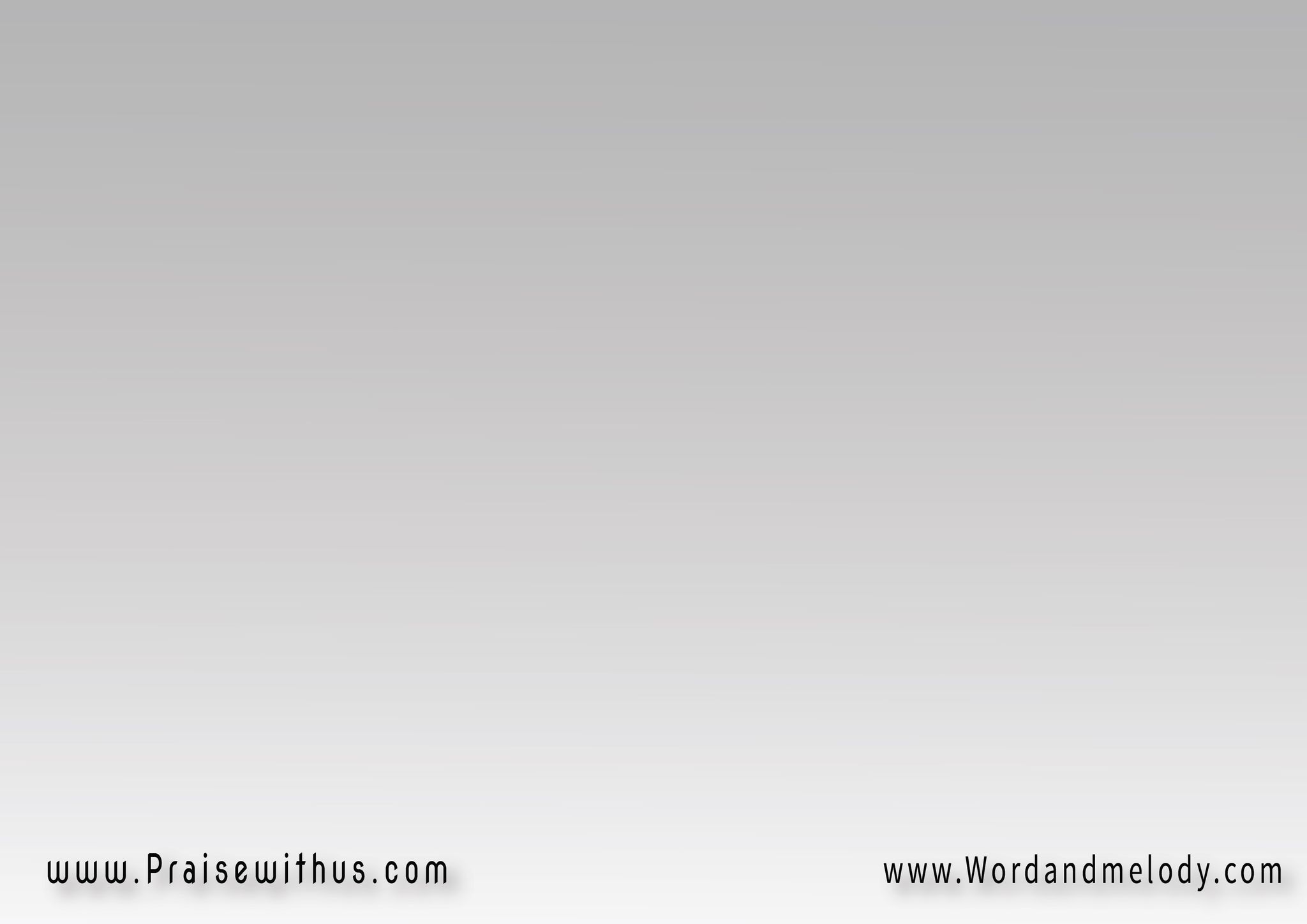 وكل ما يقول لايق 
كِل شي لي يحل 
(لكن مو كل شي يوافق)٢
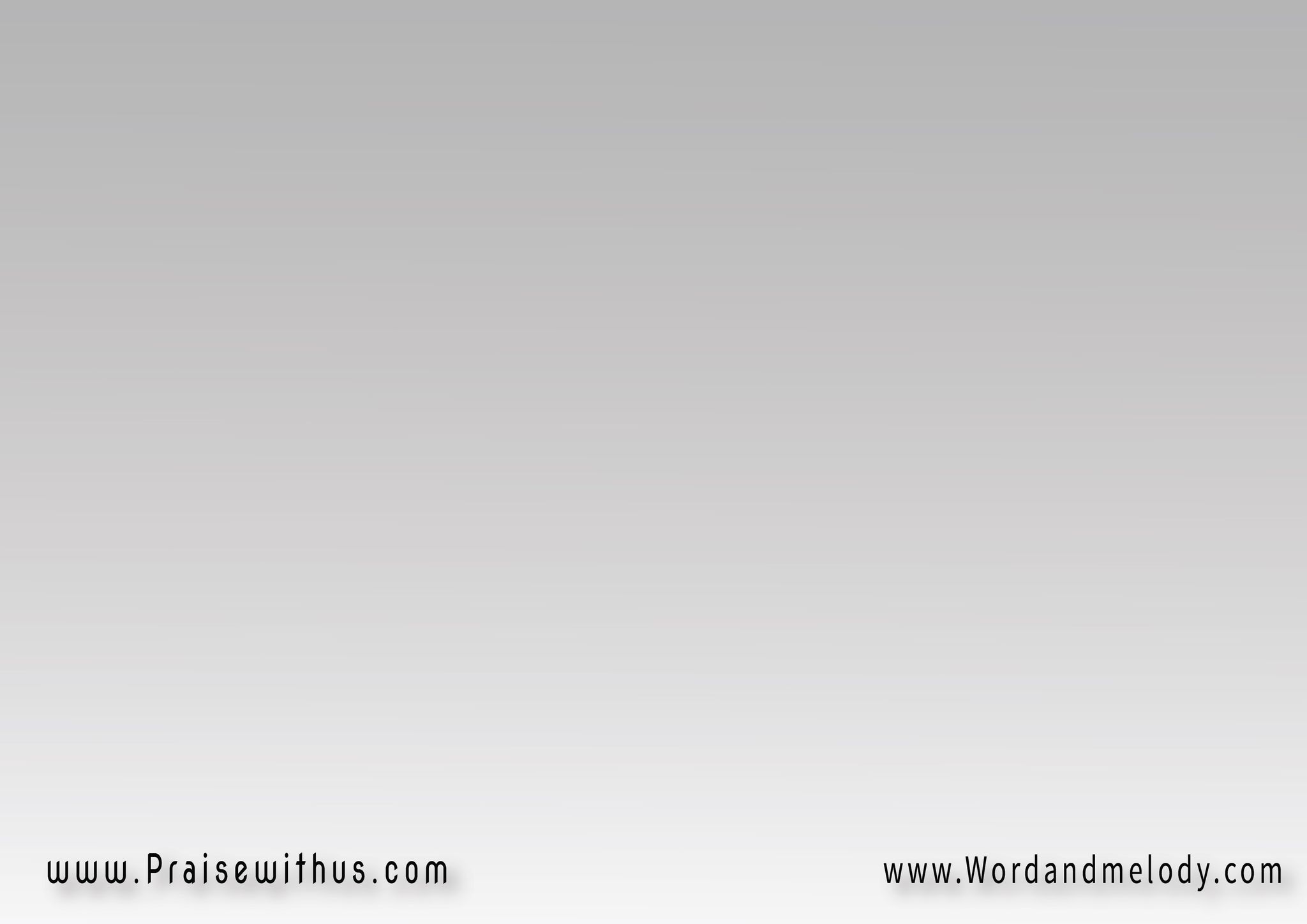 (لا يتسلط على
 أي أمرٍ يستعبدني
يحرم حتى شرب الماي 
لو عن الله يبعدني)٢
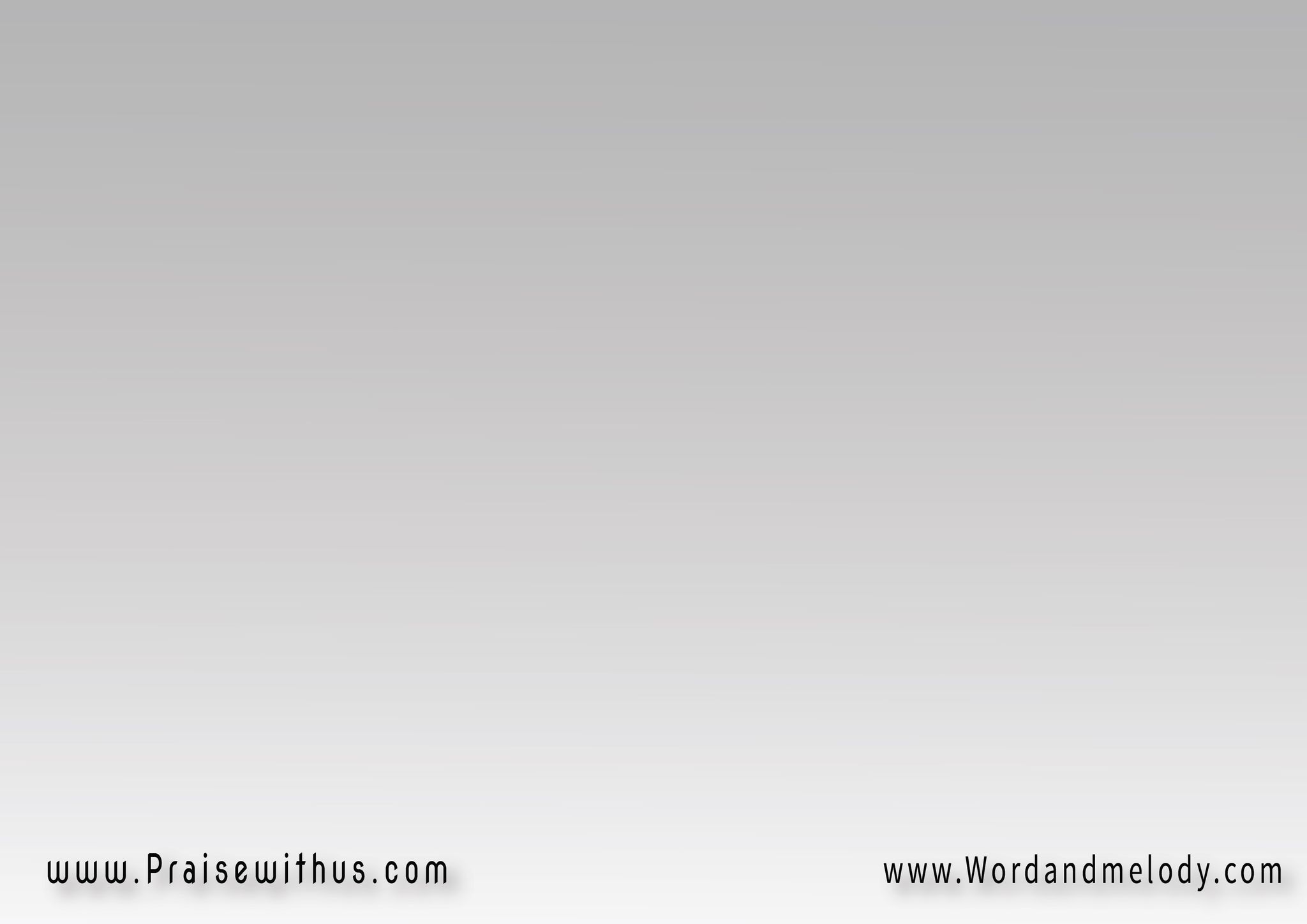 غايتي أمجد الخالق
كل شي لي يحل 
(لكن مو كل شي يوافق)٢
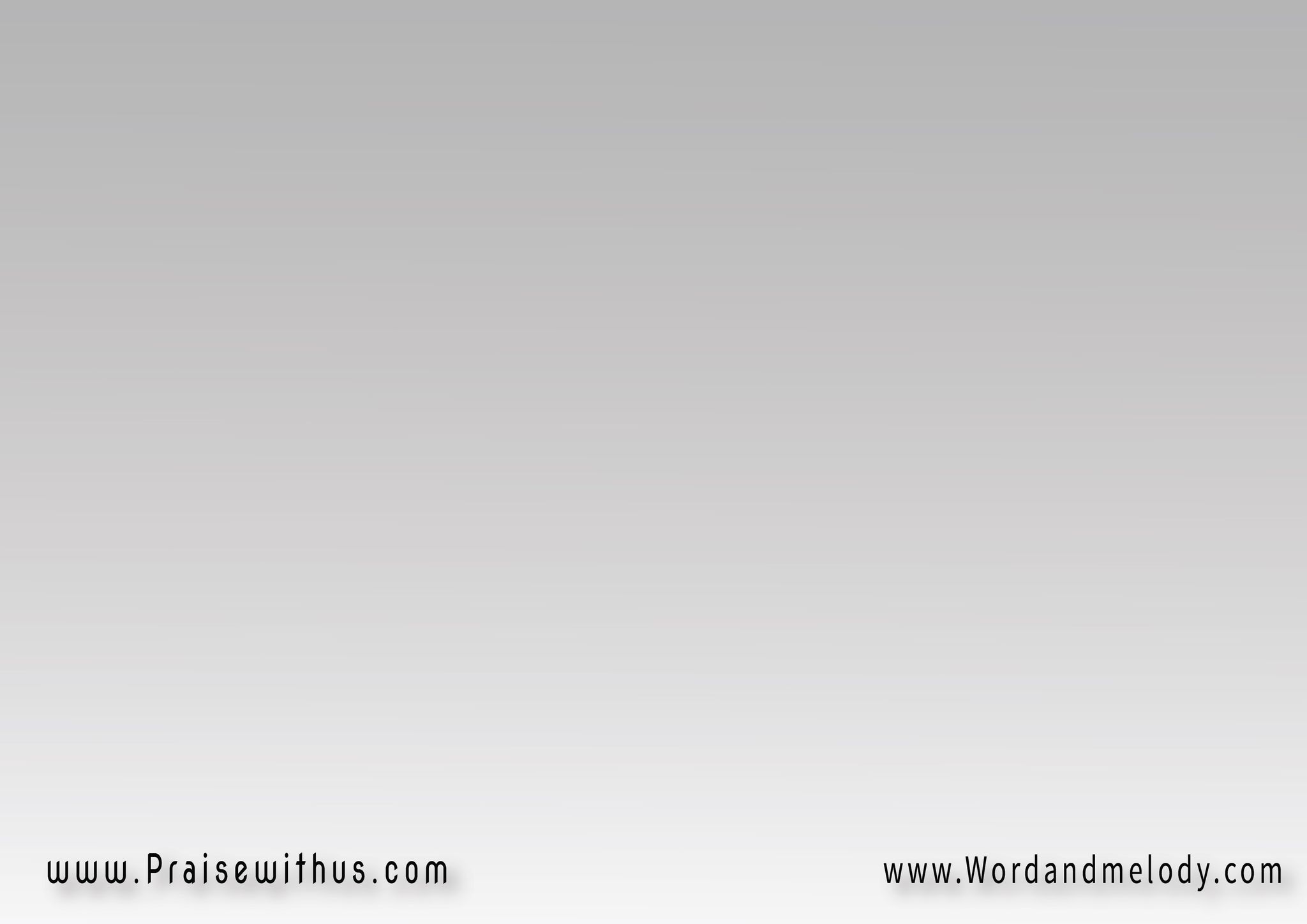 (ربي يسوع أمر 
بالمحبة والتفاني
أنتِصِر على كِل شر 
وعلى ذاتي الأناني)٢
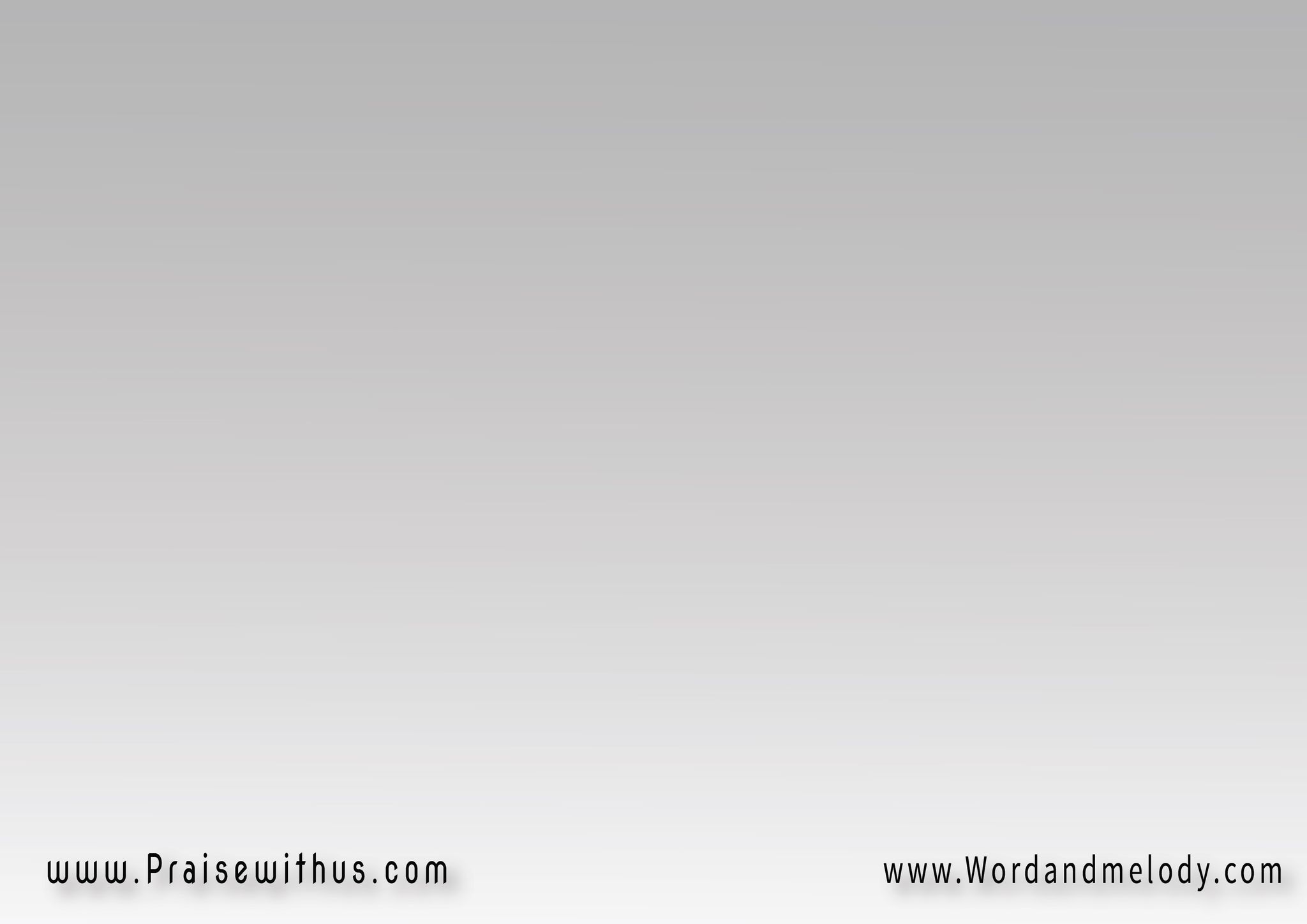 وأحيا أمينٍ وصادِق
كِل شيٍ لي يِحل 
(لكن مو كِل شي يوافق)٢
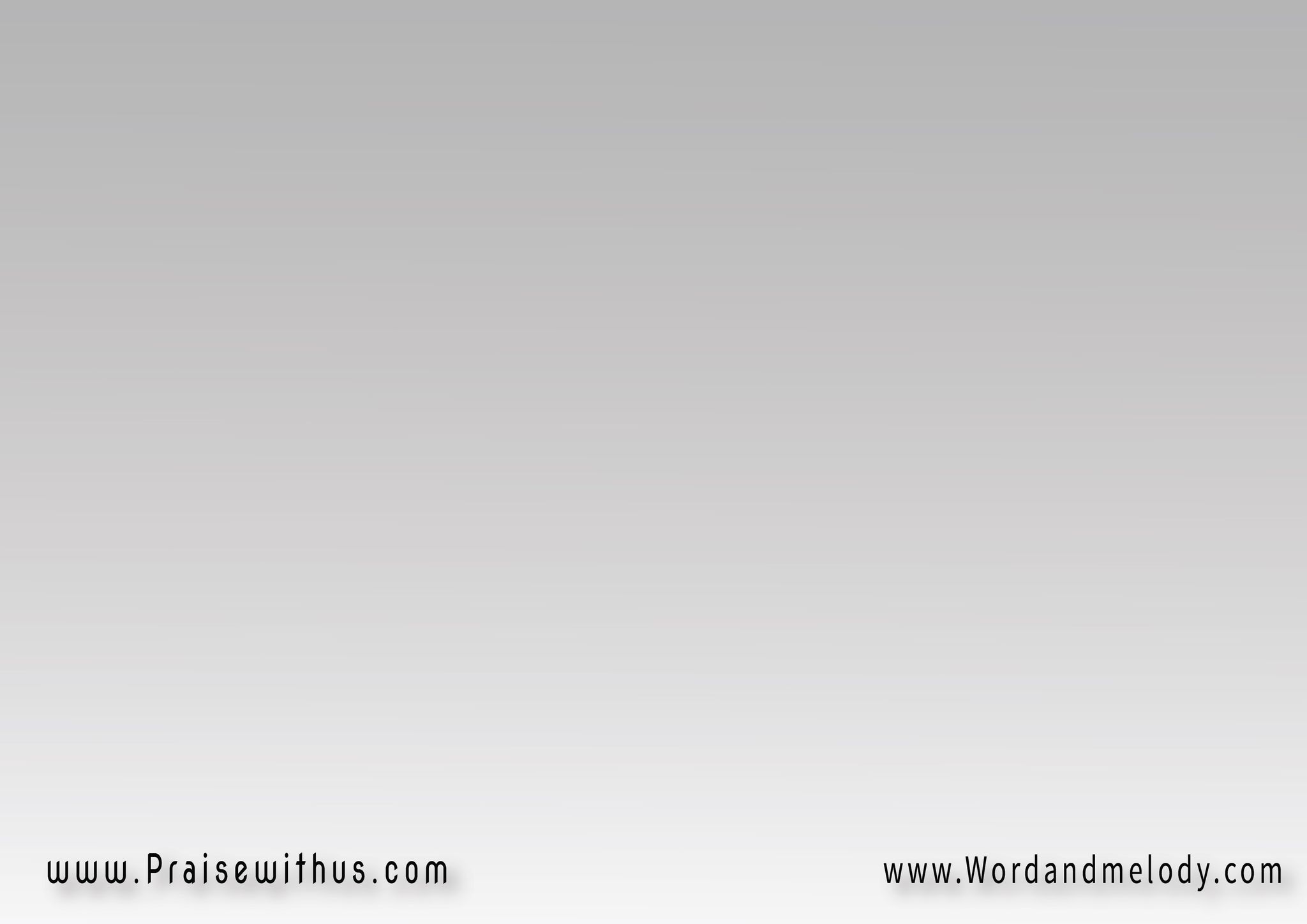 (كل شيٍ لي يحل)٢ 
(لكن مو كل شي يوافق)٢
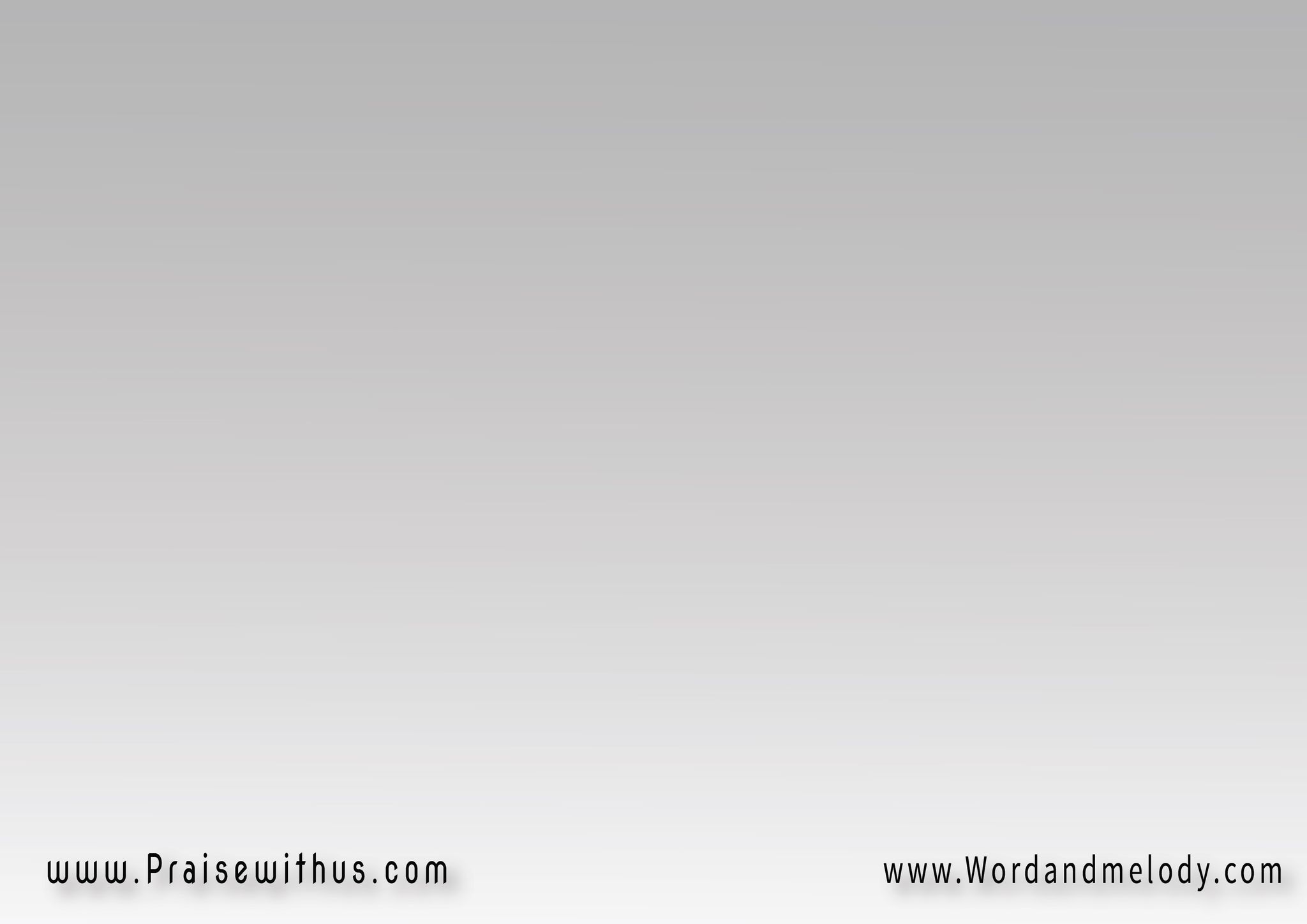 (أنا ربي اعطاني حل)٢
(ان كان يبنيني يوافق)٢ 
(من سكن وفي قلبي حل)٢ 
صِرت في كلامه واثق
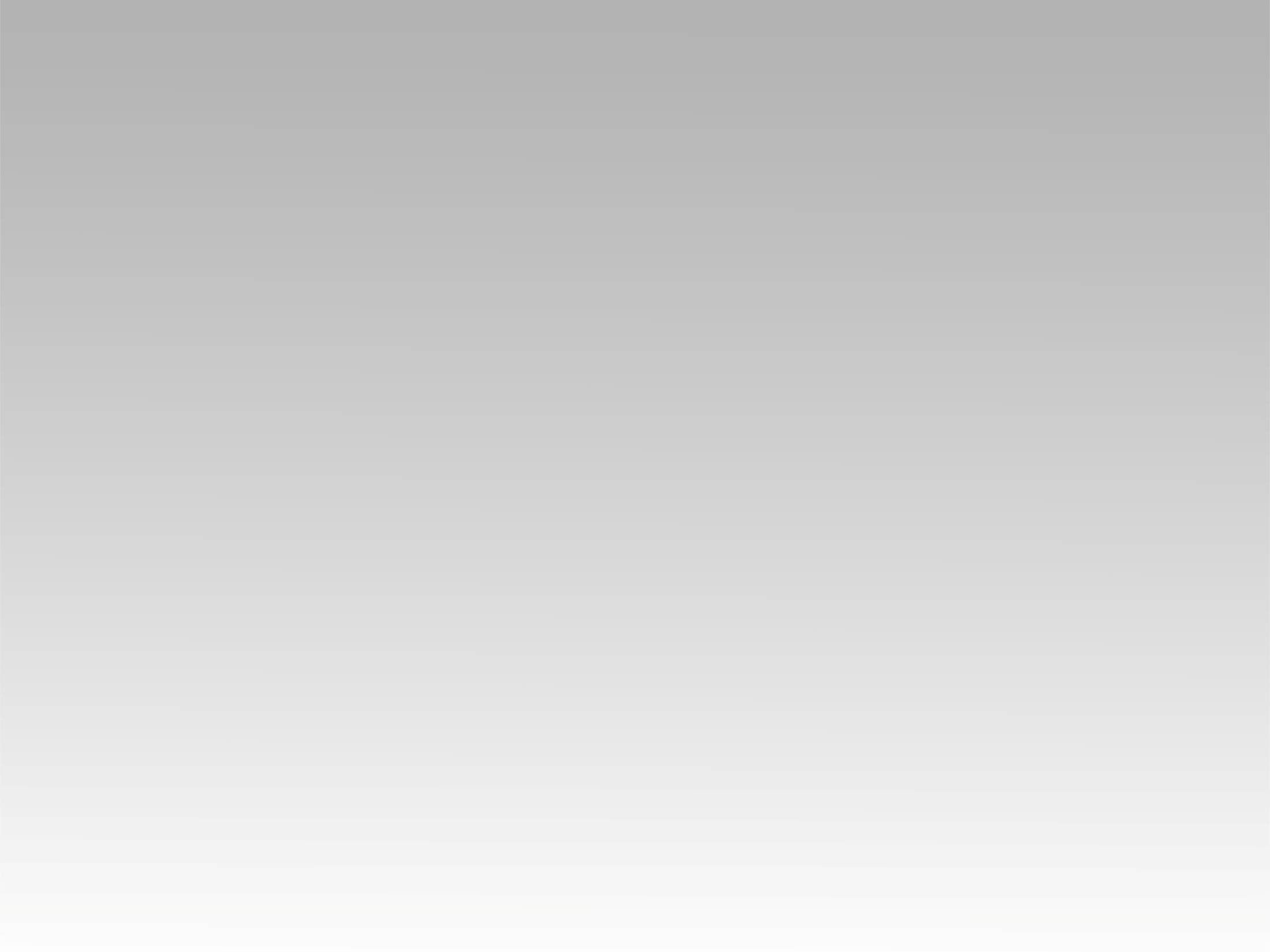 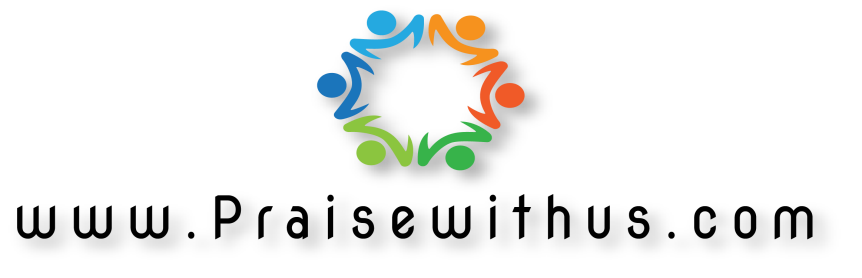